Making the Grade: A Cross-National Analysis of Teacher Training on Student Achievement Across 52 Nations
Natalie Bold
USRESP Webinar
October 22, 2013
“Every system is perfectly designed to produce the results it gets” – Paul Batalden
PISA- Program for International Student Assessment
Years administered: 2000, 2003, 2006, 2009, 2012
Participating countries: 41-65
Students assessed each testing year : ~200,000
Subjects assessed: mathematics, language, science
Caveats
Self-selection of countries
Self-reporting to databases
Outdated and lack of comprehensive databases
The importance of teachers on student achievement
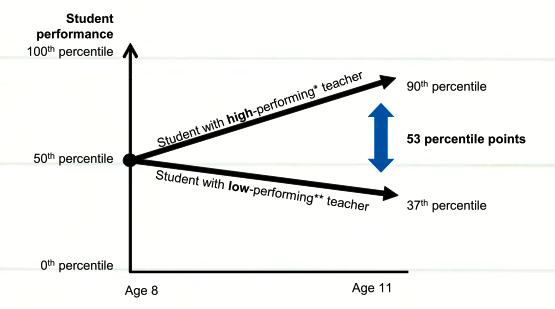 Teacher training on student achievement
Pedagogical
Subject specialization
Classroom experience
Variation in professional teachers
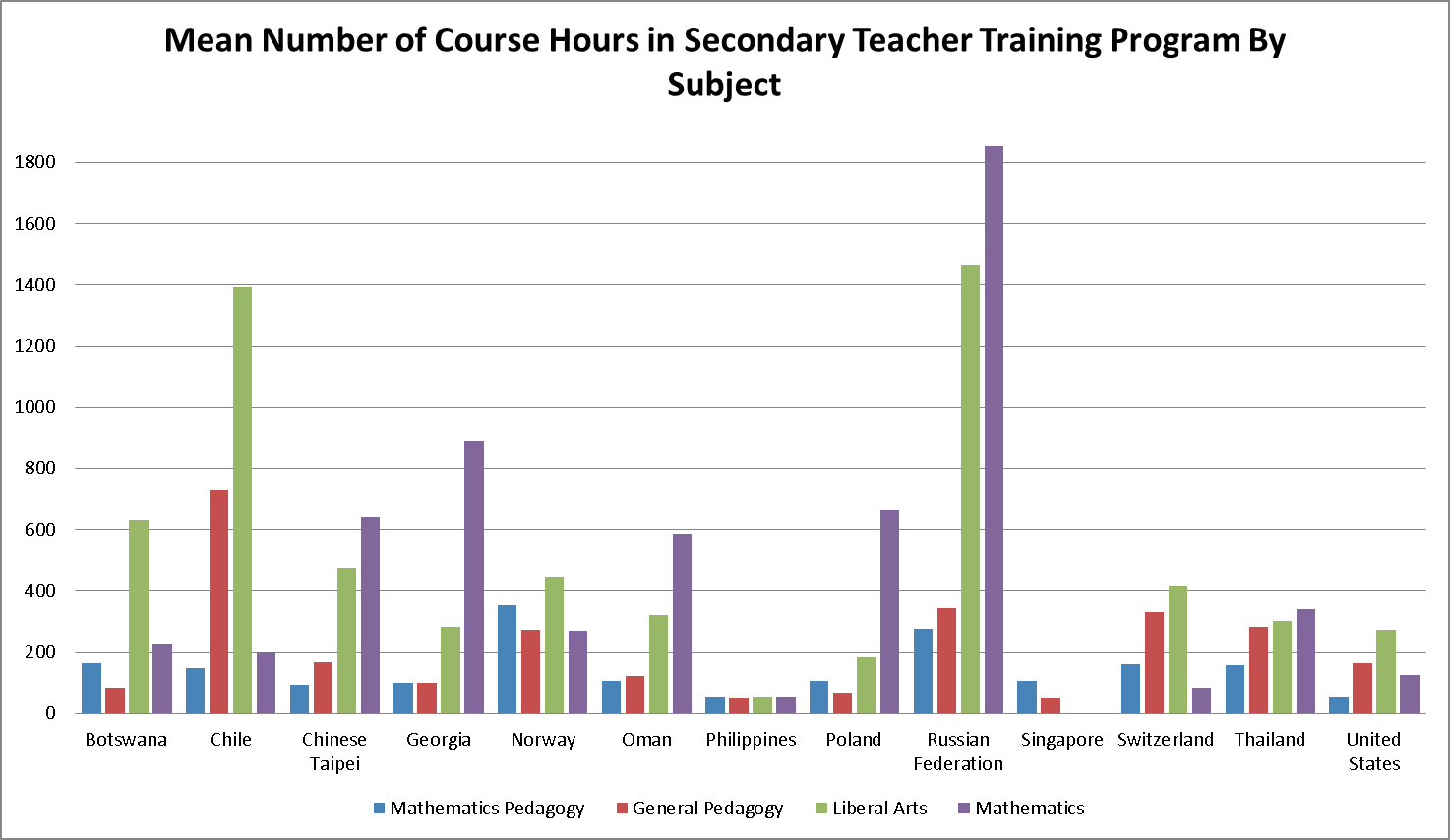 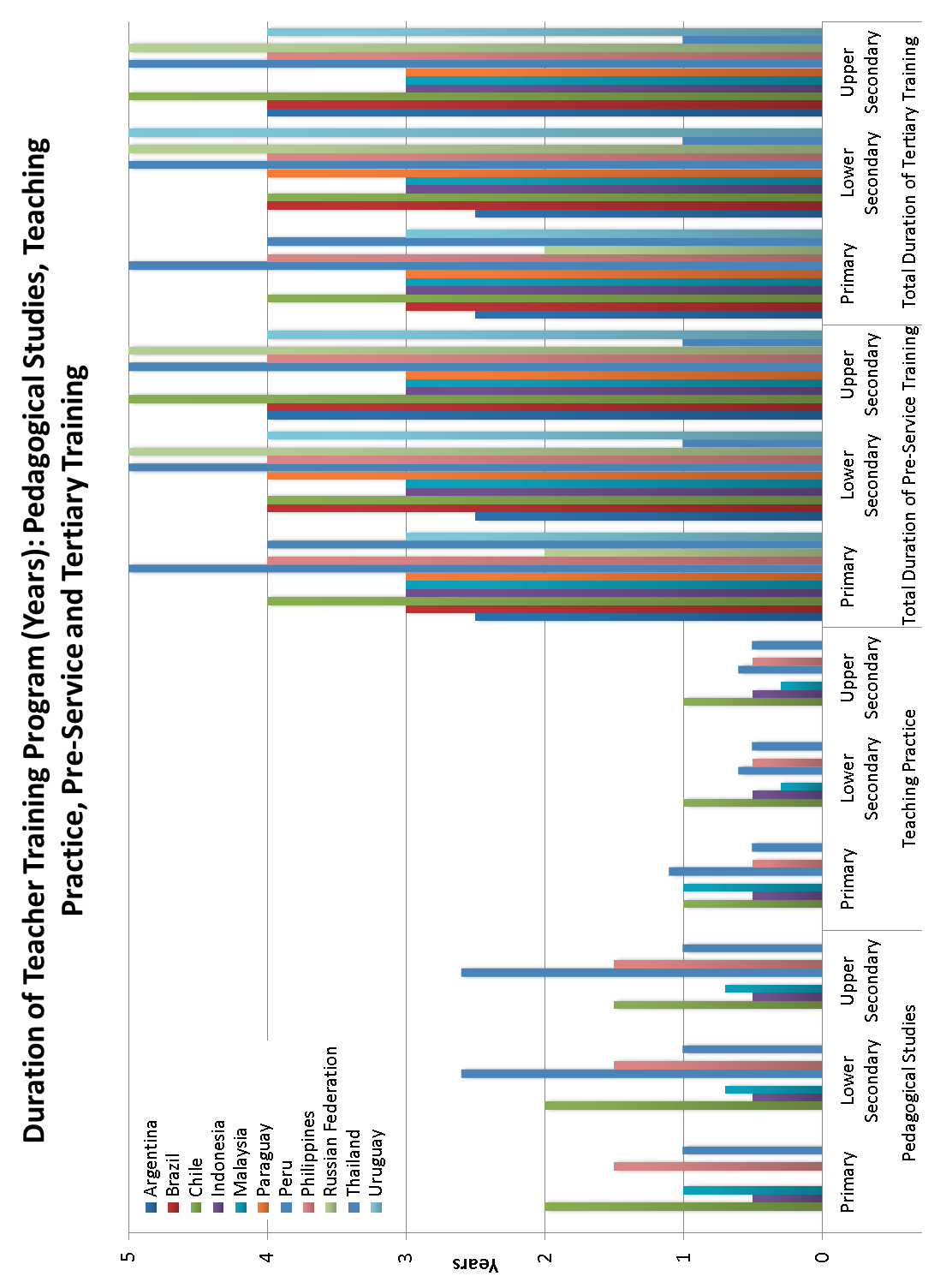 [Speaker Notes: Teachers for tomorrow's schools (2001)]
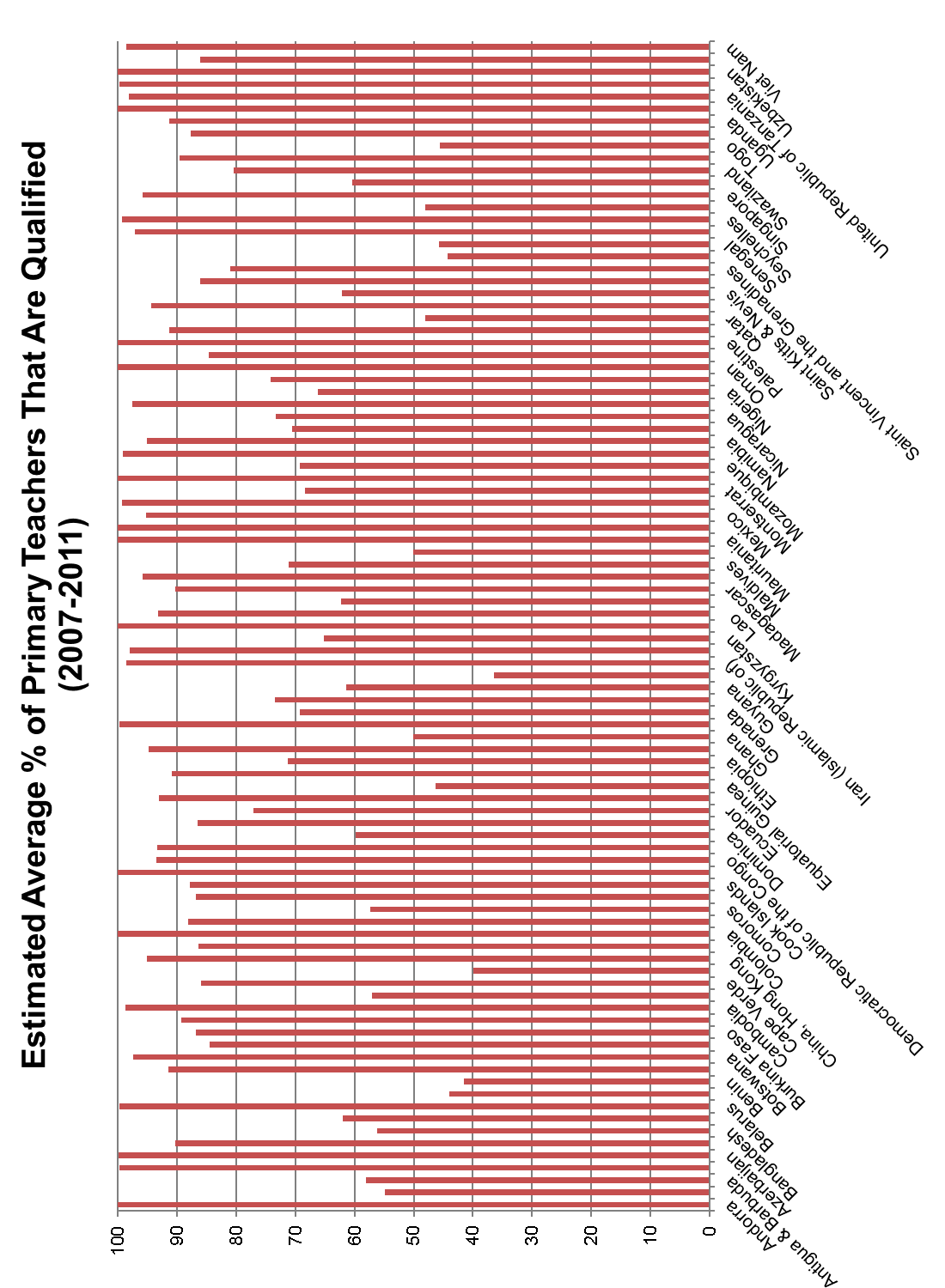 [Speaker Notes: UNESCO institute for statistics]
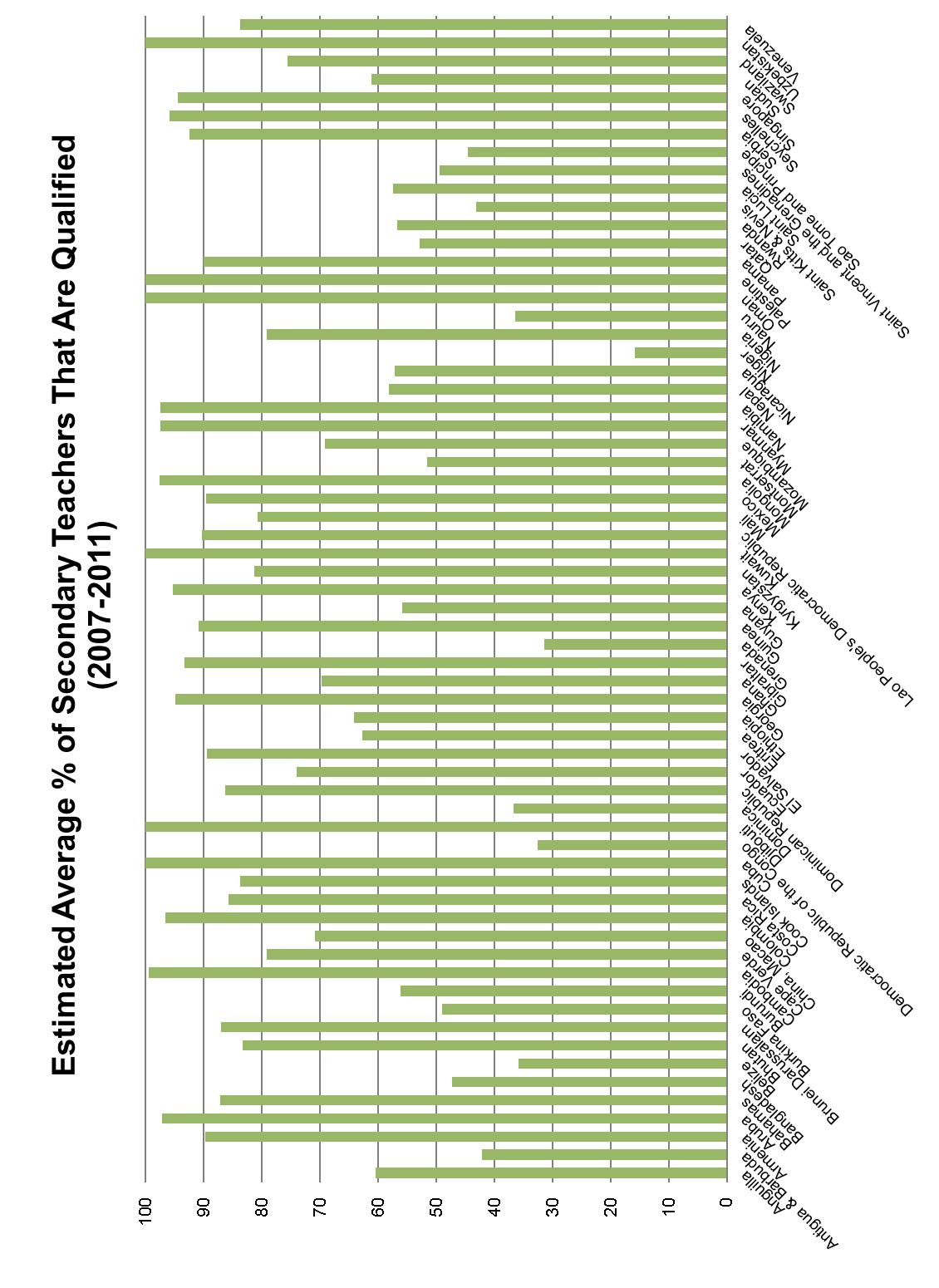 [Speaker Notes: UNESCO institute for statistics]
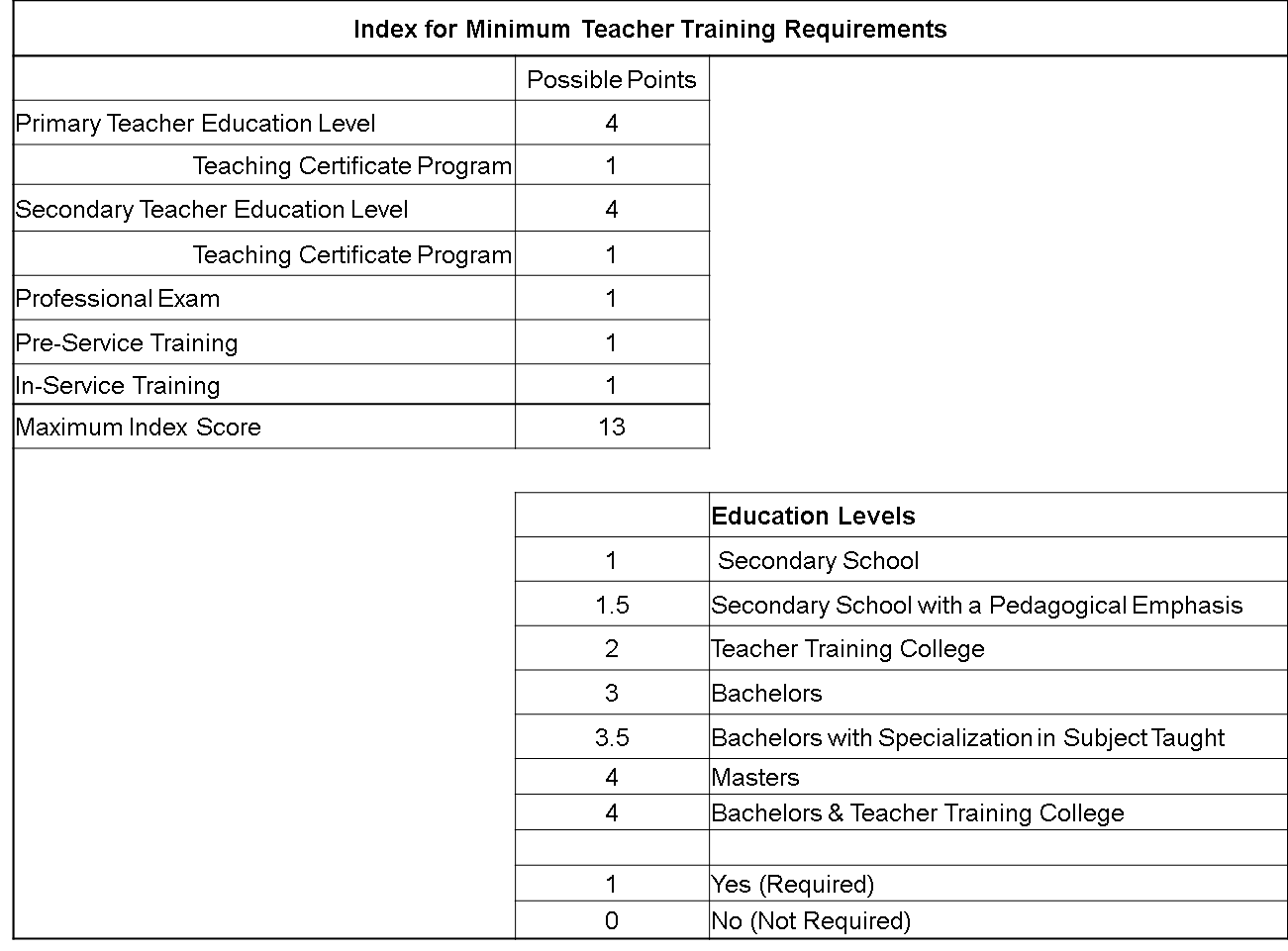 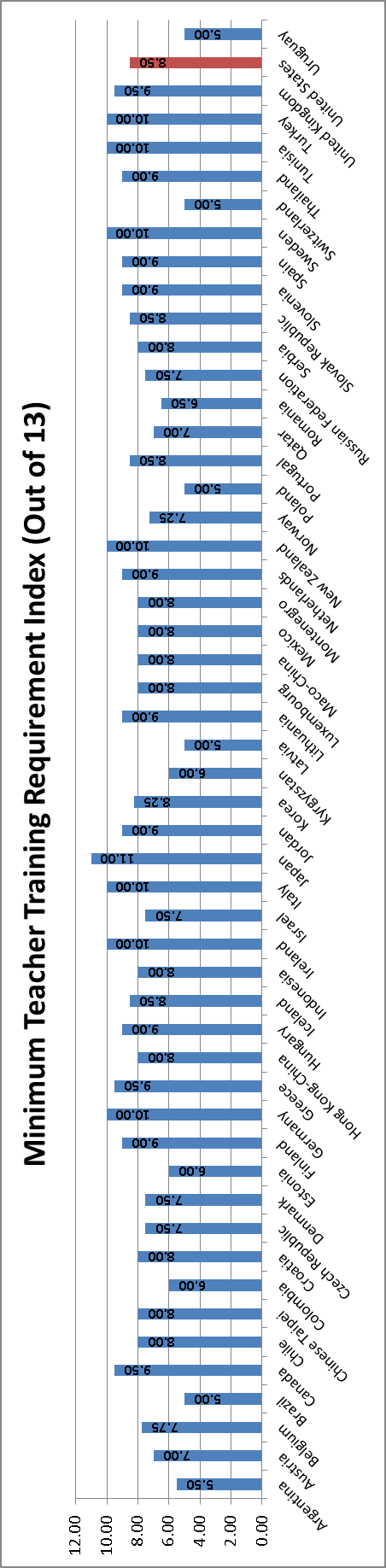 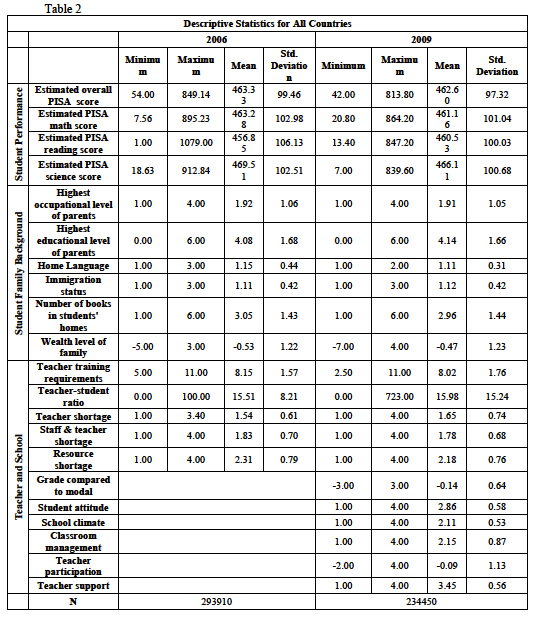 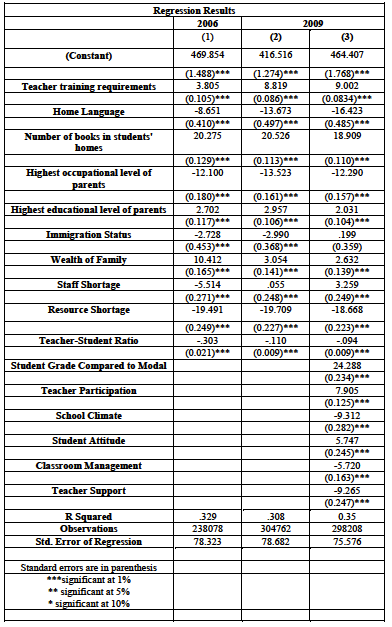 Correlation Between student performance and minimum teacher training requirements
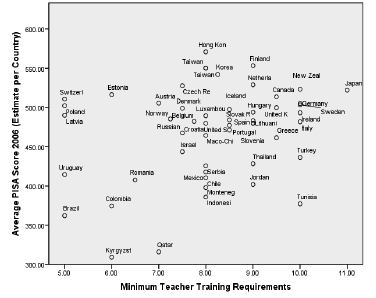 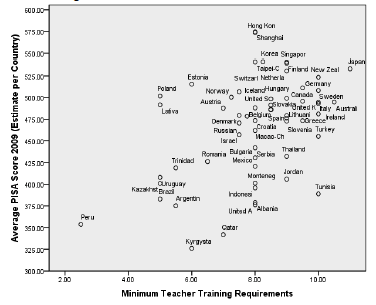 Variance in Student Performance by Country
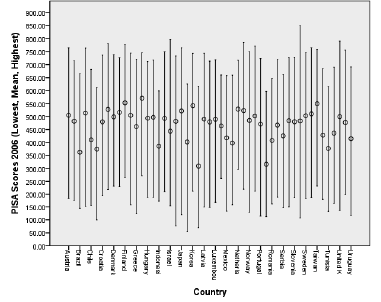 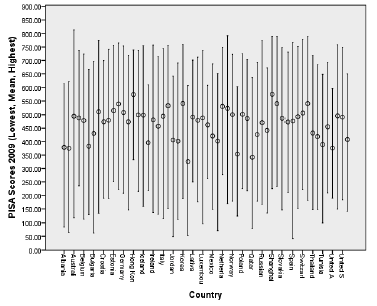 Minimum teacher training requirements vs. student performance by subject
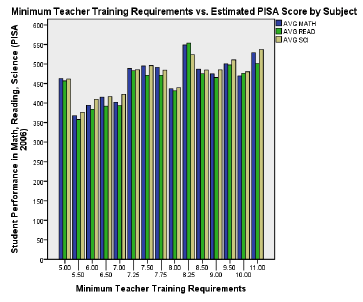 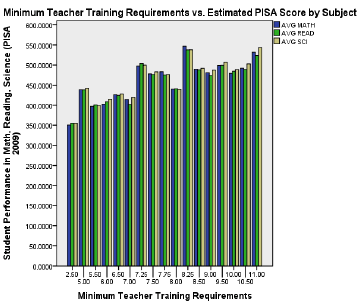 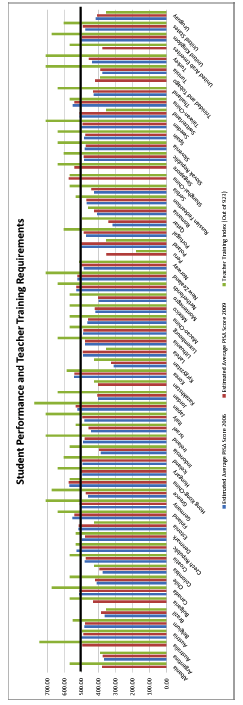 Student performance on the PISA & teacher training requirements
Thank you!
Any questions?